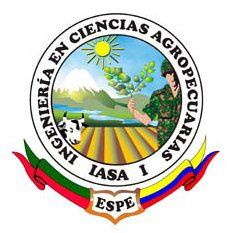 Tema: “Evaluación de la aplicación de consorcios microbianos en un sistema de producción de plántulas de   aguacate (Persea americana Mill.) cultivar ‘criollo’.”

Autor: Morocho Angamarca, Alex Daniel

Departamento de Ciencias de la Vida y de la Agricultura
Carrera de Ingeniería Agropecuaria 
 Trabajo de titulación previo a la obtención del titulo de Ingeniero Agropecuario 

Director:   Ing. Landázuri Abarca, Pablo Aníbal, Mgs. 
Sangolquí,  2020
INTRODUCCIÓN
Aguacate
Producción en Loja, Azuay, Tungurahua, Pichincha, Imbabura Carchi.
Producto de exportación: Colombia, Países Bajos, España y Japón.
Usos: Consumo en fresco, materia prima.
Variedades comerciales: Hass y Fuerte
FASE DE VIVERO
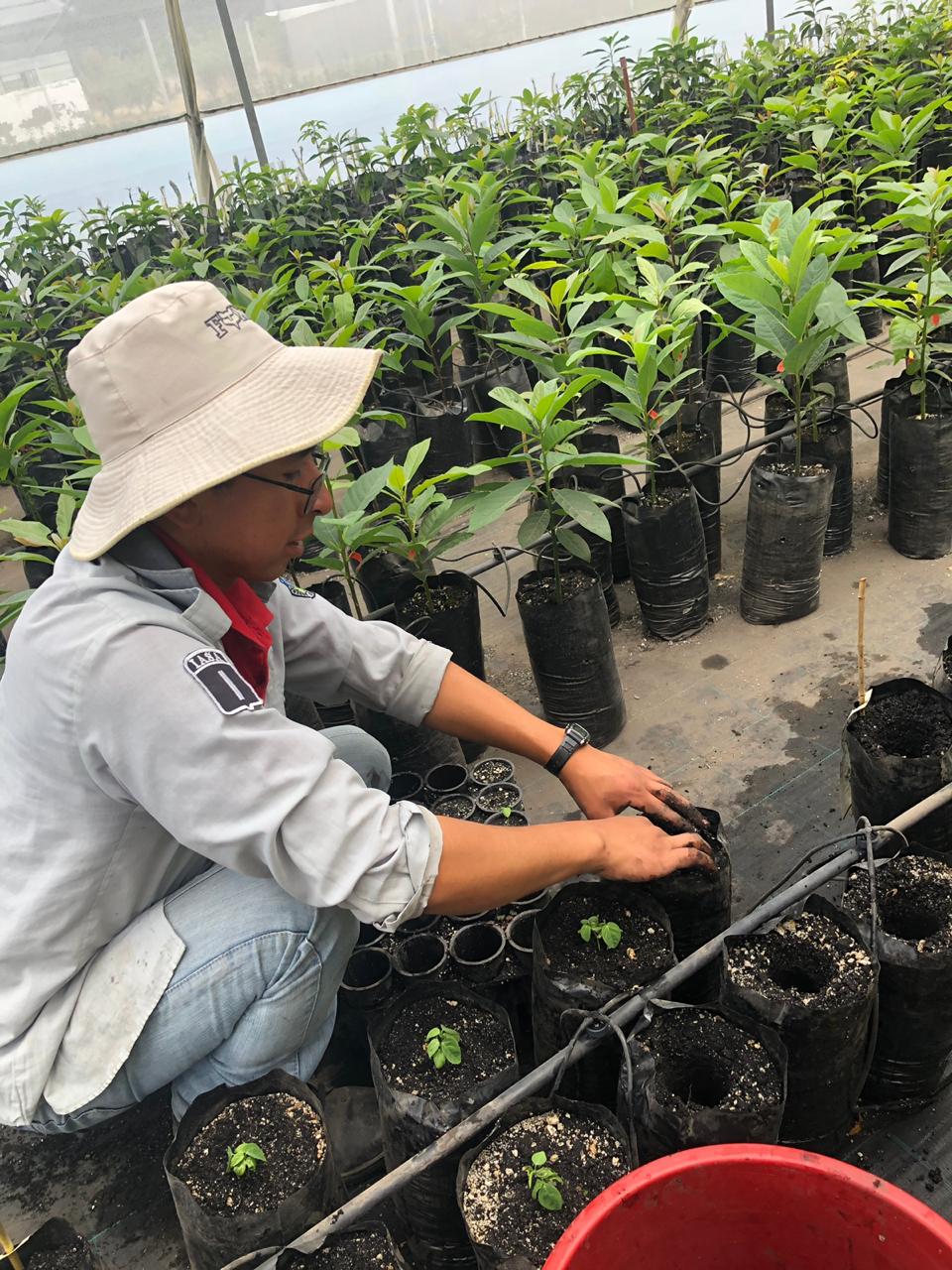 PORTAINJERTO
INJERTACIÓN
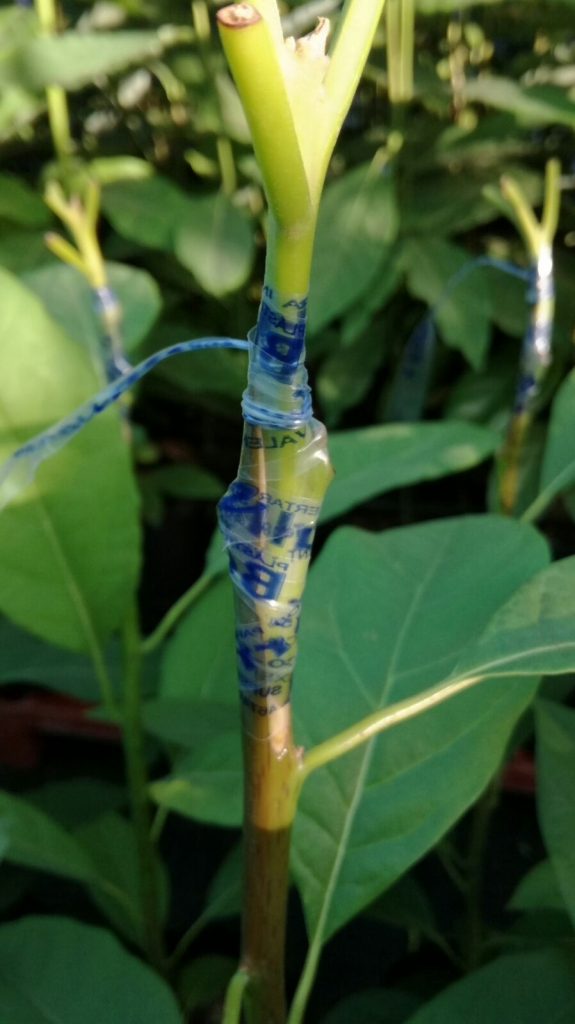 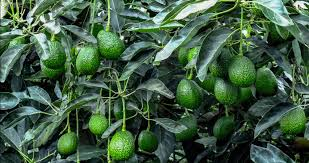 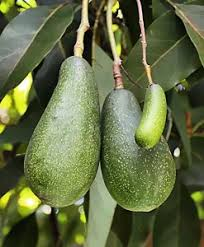 TRASPLANTE A HUERTOS COMERCIALES
Proliferación de viveros no certificados
Producir plántulas de calidad y reducir el uso de agroquímicos.
Uso de microorganismos en agricultura
Promotores de crecimiento vegetal
Biocontrol
Consorcios microbianos: efecto sinérgico
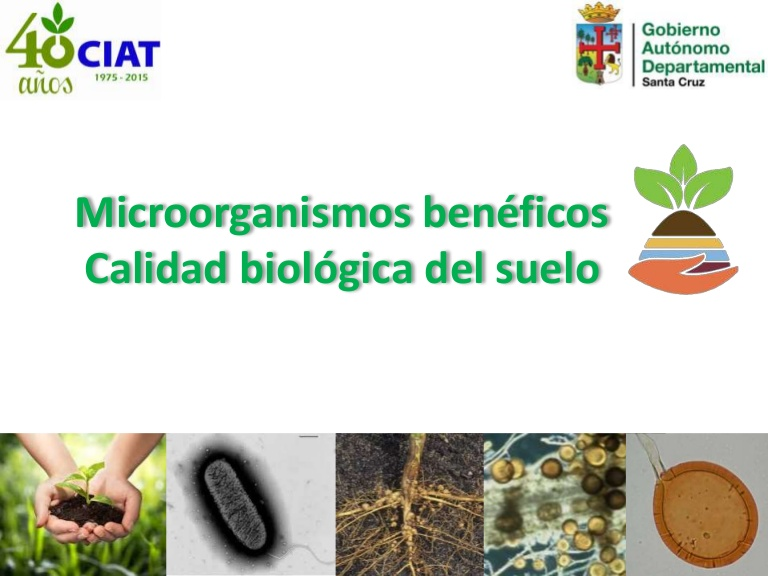 OBJETIVOS
Objetivo General
Evaluar la aplicación de consorcios microbianos en un sistema de producción de plántulas de aguacate (Persea americana Mill.) cultivar ‘Criollo’ sobre el desarrollo y estado nutricional de plántulas.
Objetivos Específicos
Evaluar el desarrollo vegetativo en plántulas de aguacate inoculadas con consorcios microbianos para determinar la calidad de plántula frente a las no inoculadas.
Comparar el estado nutricional en plántulas de aguacate inoculadas con consorcios microbianos frente a las no inoculadas.
Identificar las relaciones entre variables de desarrollo vegetativo y de concentración de nutrientes de las plántulas de aguacate.
HIPÓTESIS
H0: La aplicación de consorcios microbianos no tiene influencia en el desarrollo y estado  
nutricional en plántulas de aguacate en fase de vivero.

H1: La aplicación de consorcios microbianos tiene influencia en el desarrollo y estado 
nutricional en plántulas de aguacate en fase de vivero.
MARCO TEÓRICO
BIOFERTILIZANTE
CONSORCIOS MICROBIANOS
Bacteriano
Fúngico
Bacteriano – Fúngico
Grupos de microorganismos
Promotores de crecimiento vegetal (PGPR) (Pseudomonas, Bacillus)
Absorción de nutrientes
Producción de reguladores de crecimiento
Resistencia sistémica inducida
Fijadores de nitrógeno (Rhizobium, Azotobacter)
Hongos micorrízicos arbusculares (HMA)
Biocontrol (Trichoderma, Beauveria bassiana)
Inóculo microbiano
Carrier
Método de aplicación
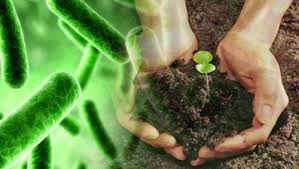 Biofertilizantes utilizados
Trichoeb 5WP

Fungifert Micorriza 

ReviB

ReFuerza
VER
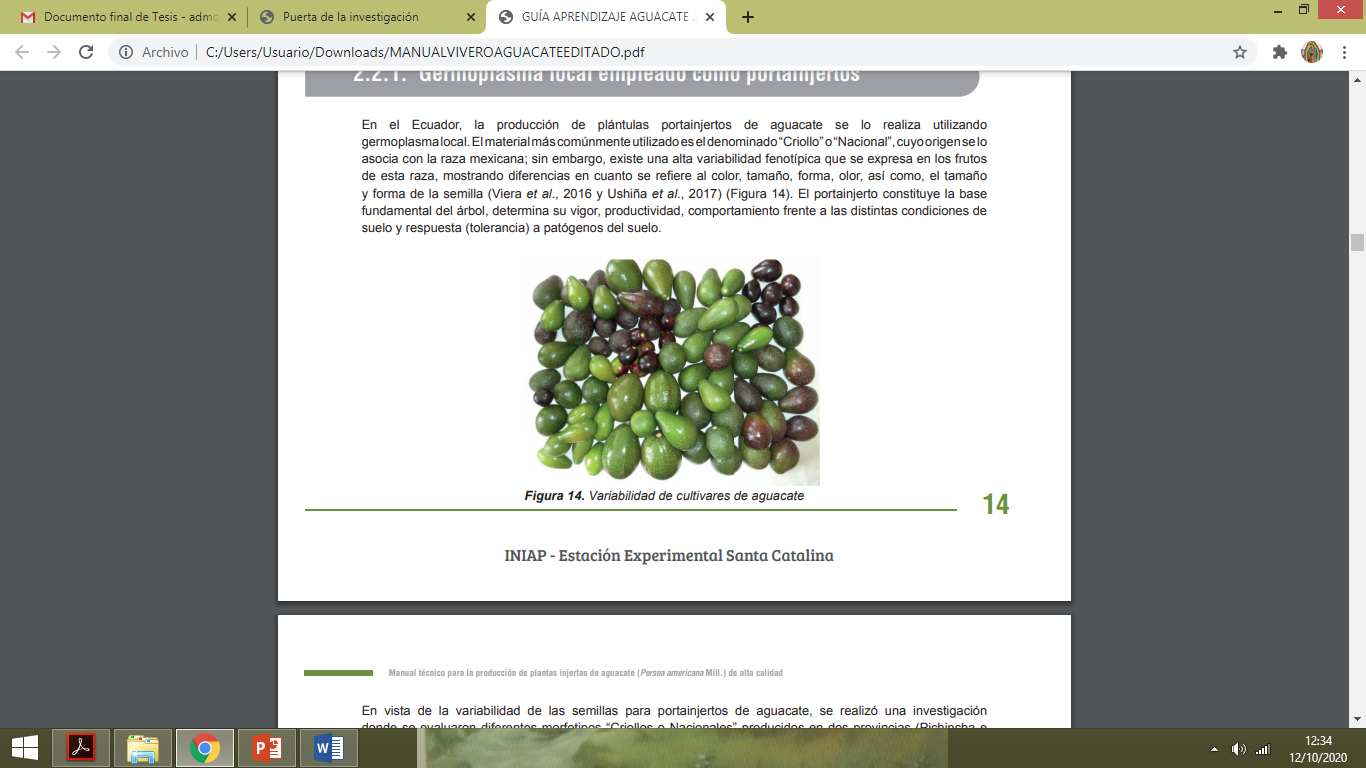 AGUACATE (Persea americana)
Características botánicas
Razas: Mexicana, Guatemalteca, Antillana
Variedades Fuerte, Hass, cultivar Criollo
Sistema radicular
Requerimientos edafo-climáticos
Suelo franco, profundo bien drenado
Altitud: 0-2000 m s.n.m.

Propagación
Sexual: semilla (portainjertos)
Asexual: estacas, in vitro, injertos (variedades comerciales)
Variedades comerciales
Portainjerto
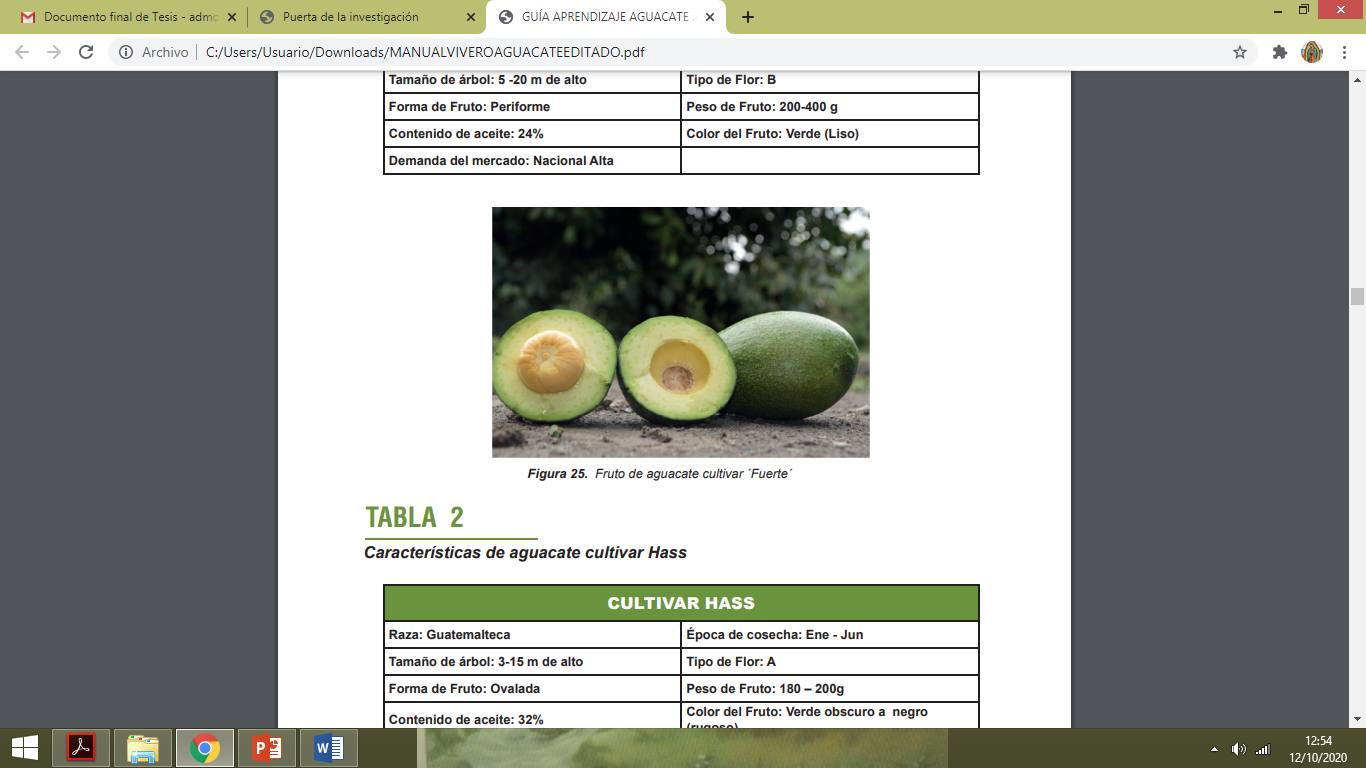 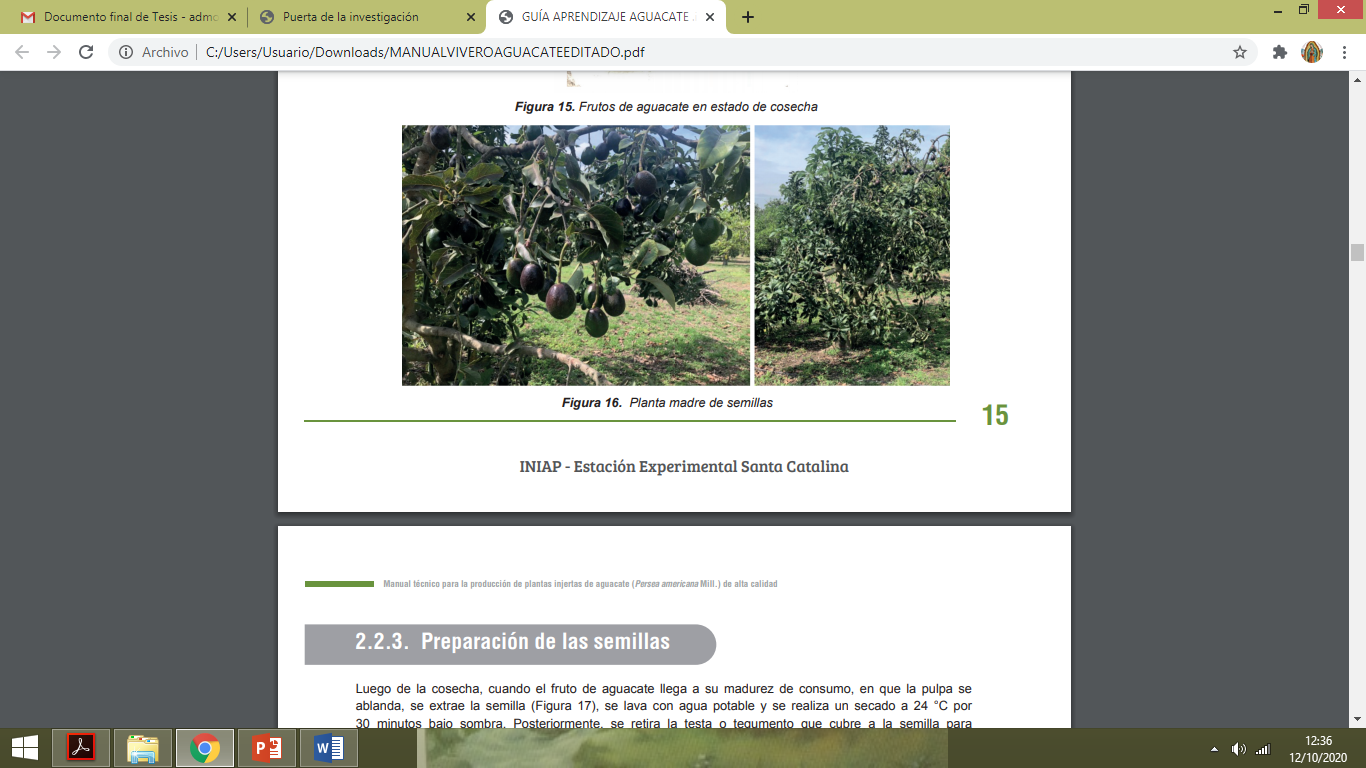 FUERTE
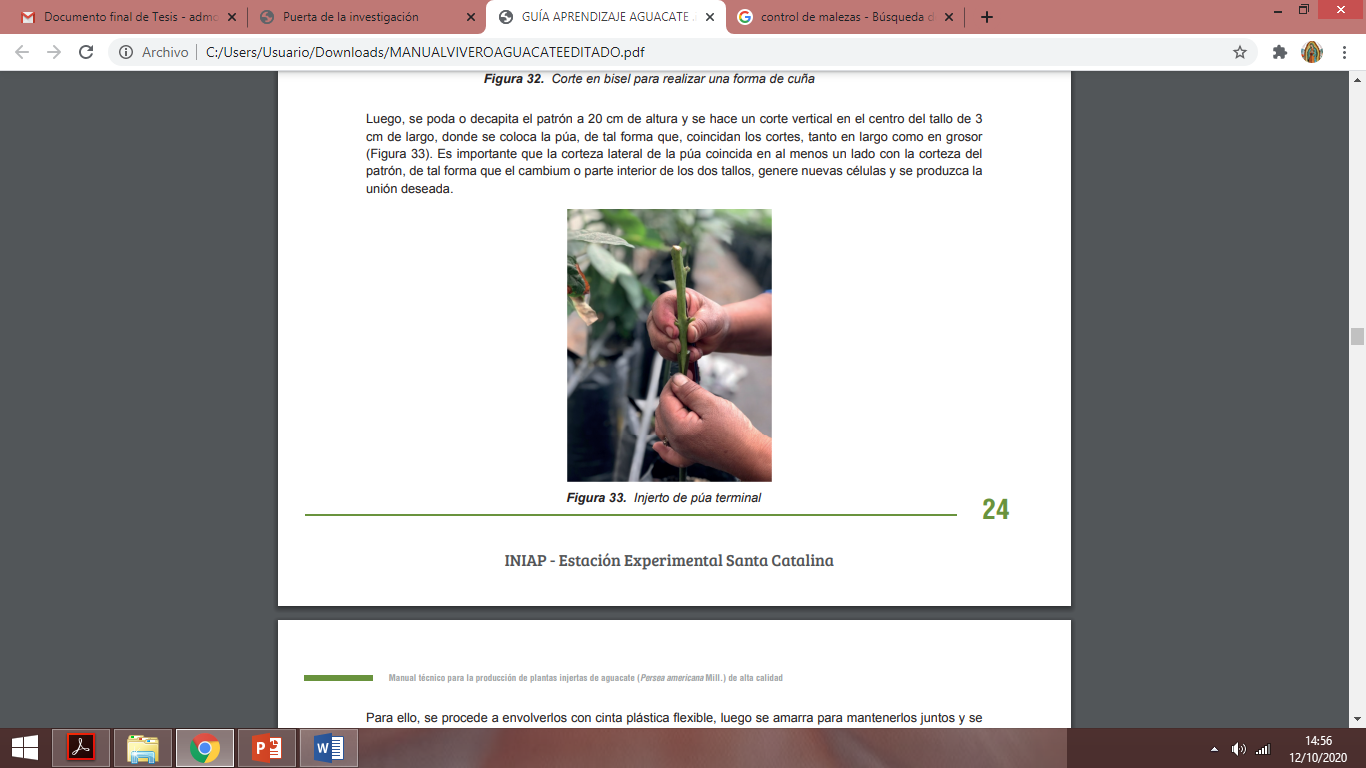 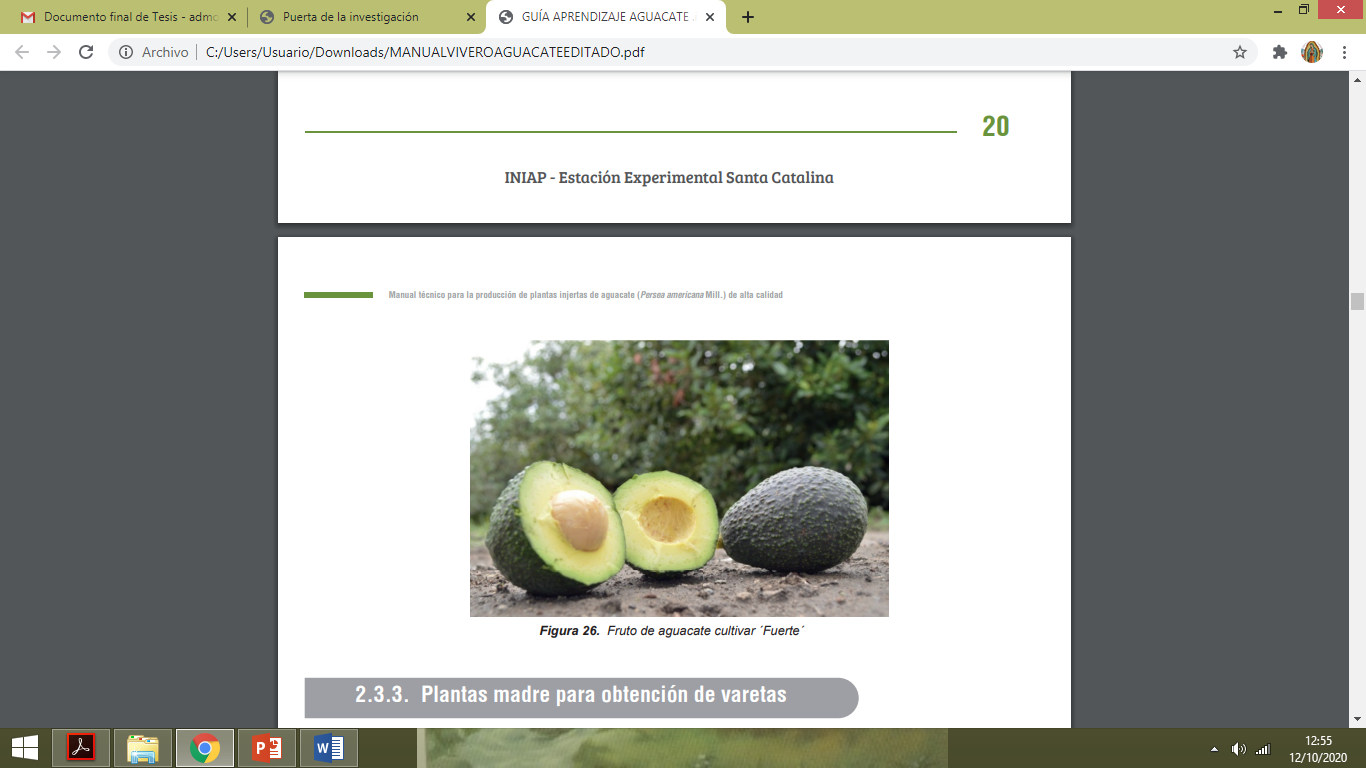 HASS
SISTEMAS DE PRODUCIÓN DE PORTAINJERTOS DE AGUACATE
Preparación y siembra de semillas
Instalaciones
Sustrato
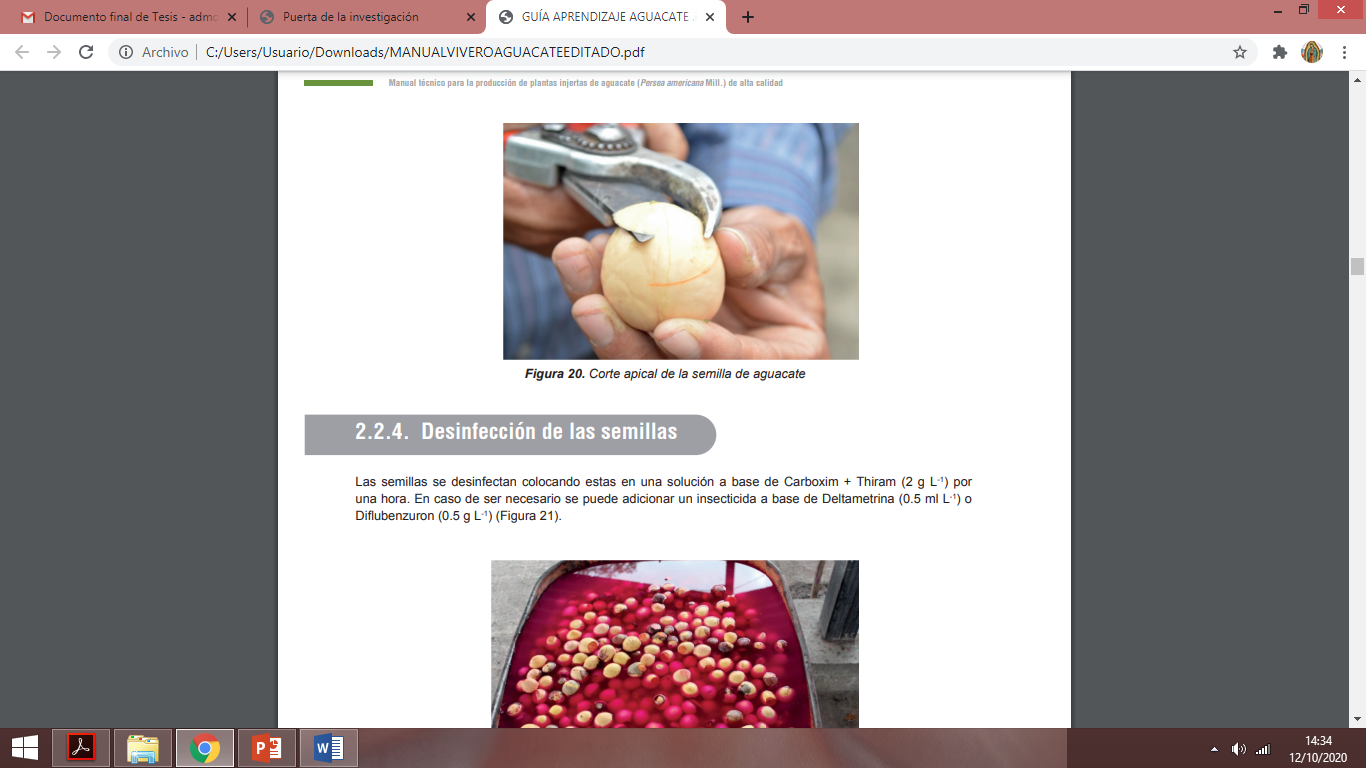 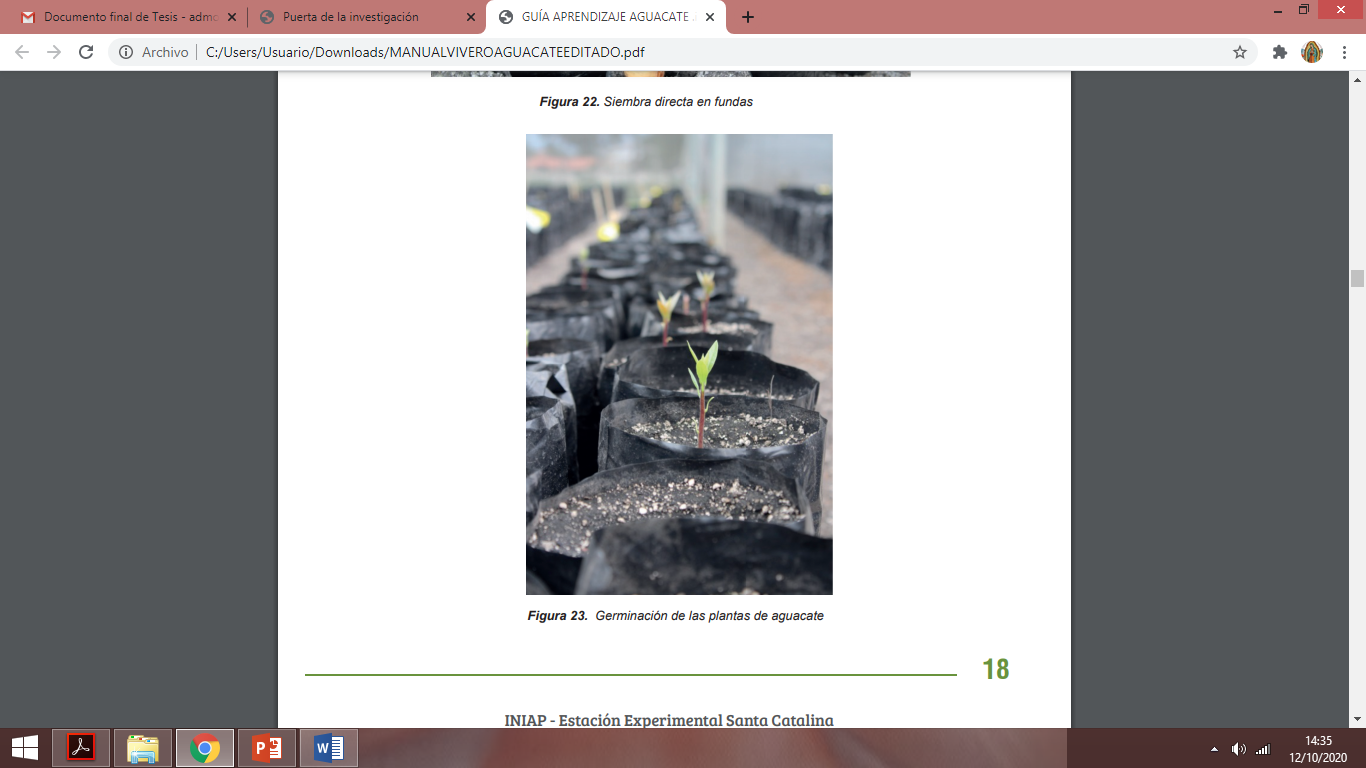 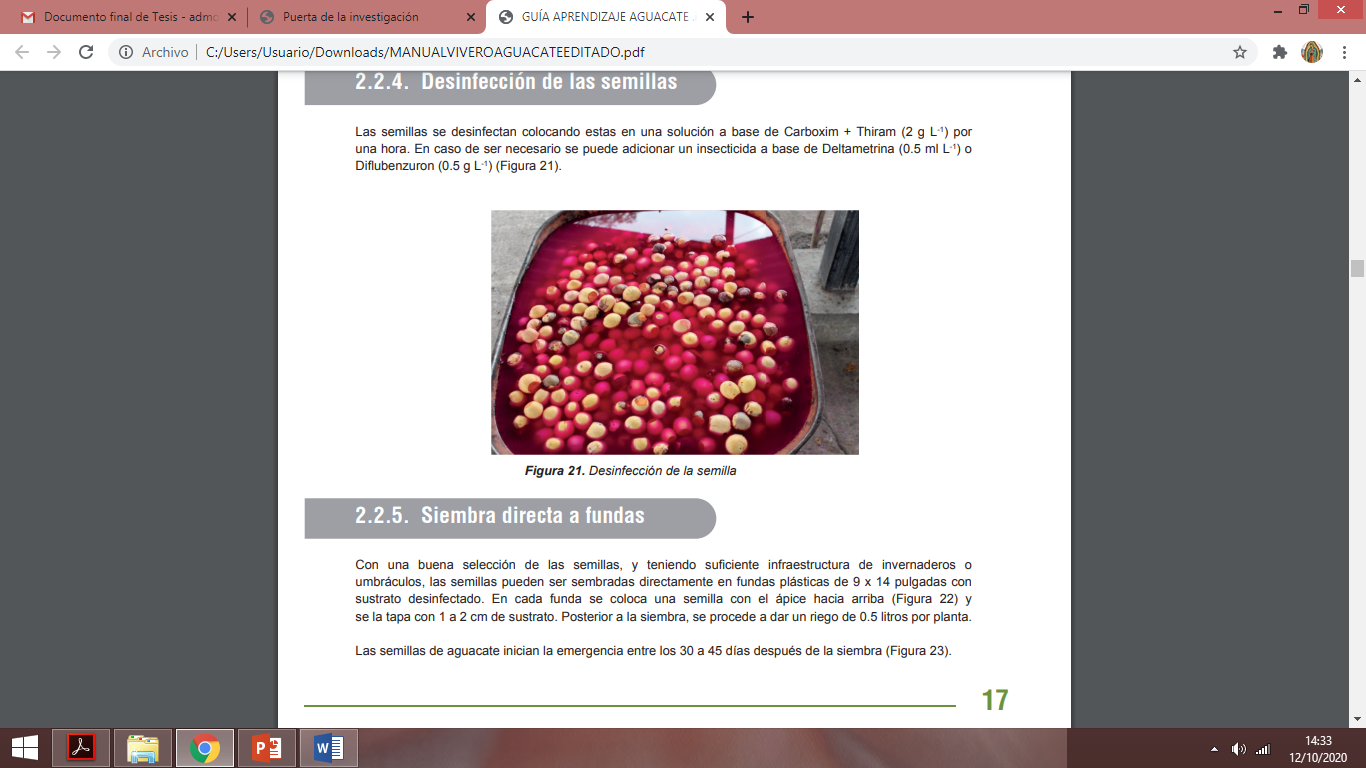 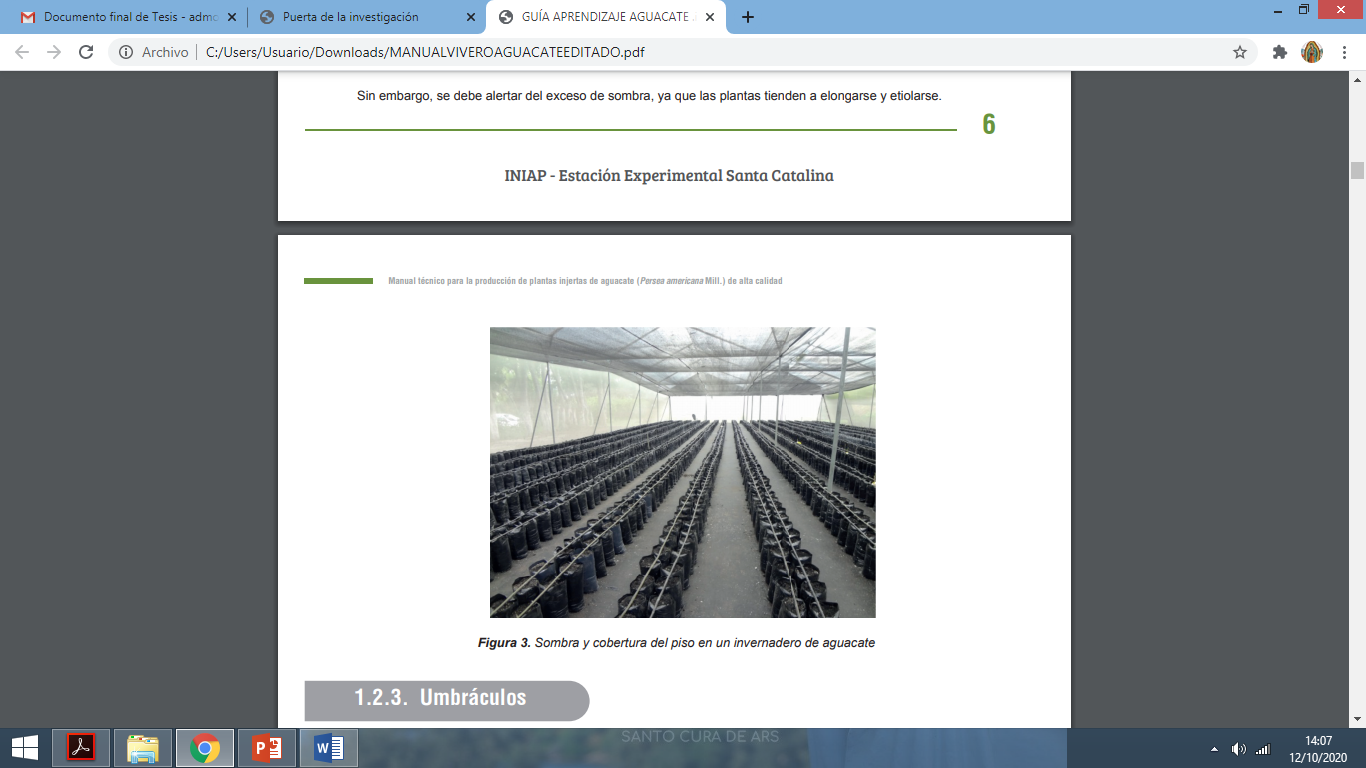 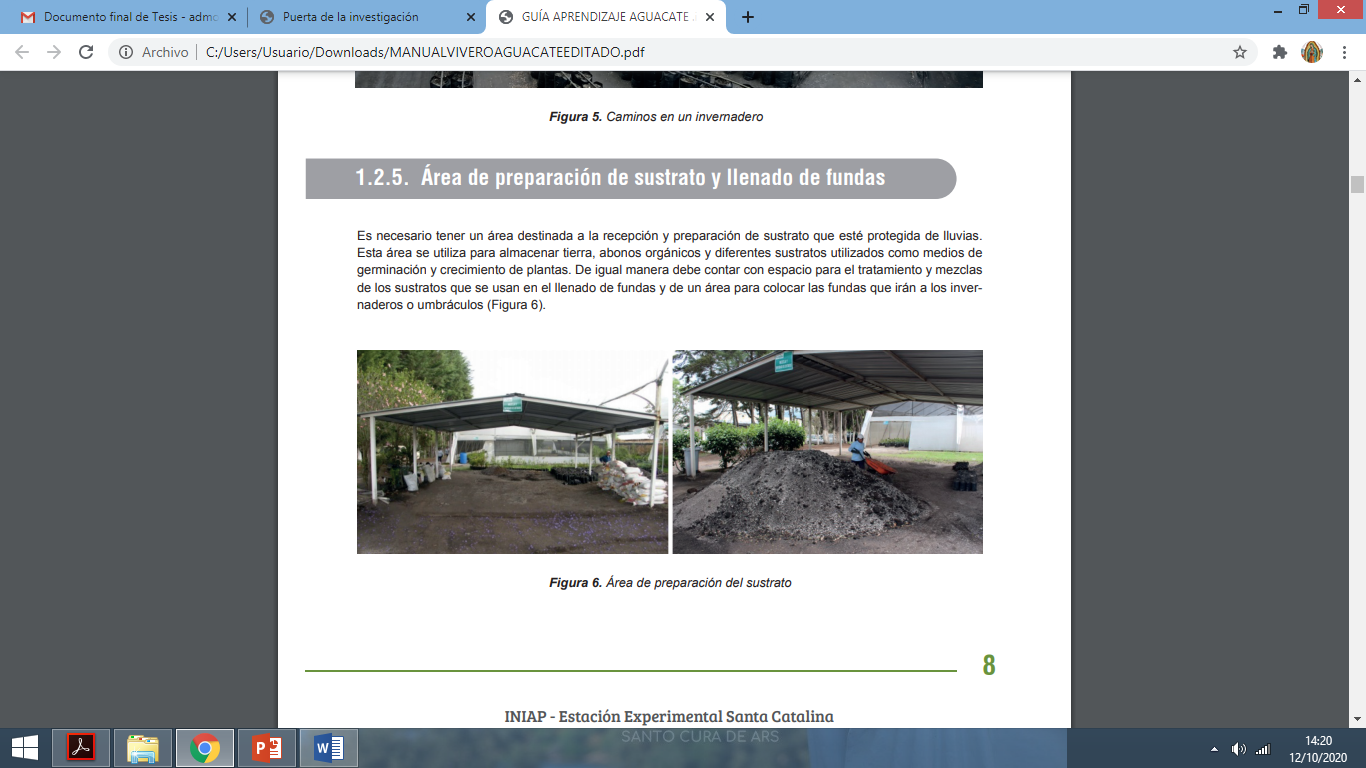 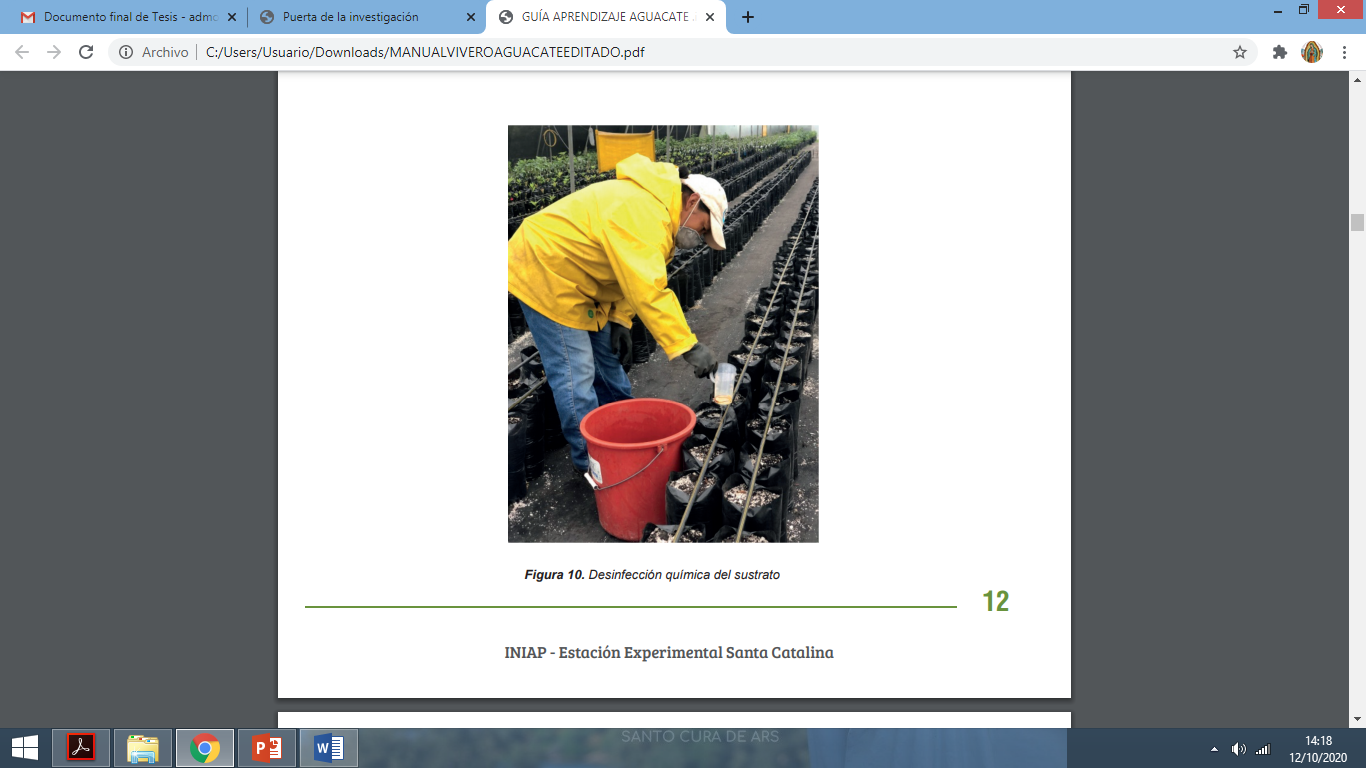 Control de plagas y enfermedades
Riego y Fertilización
Control de malezas
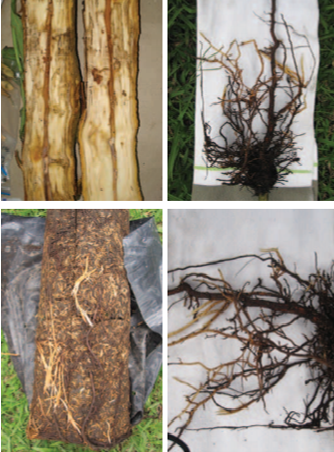 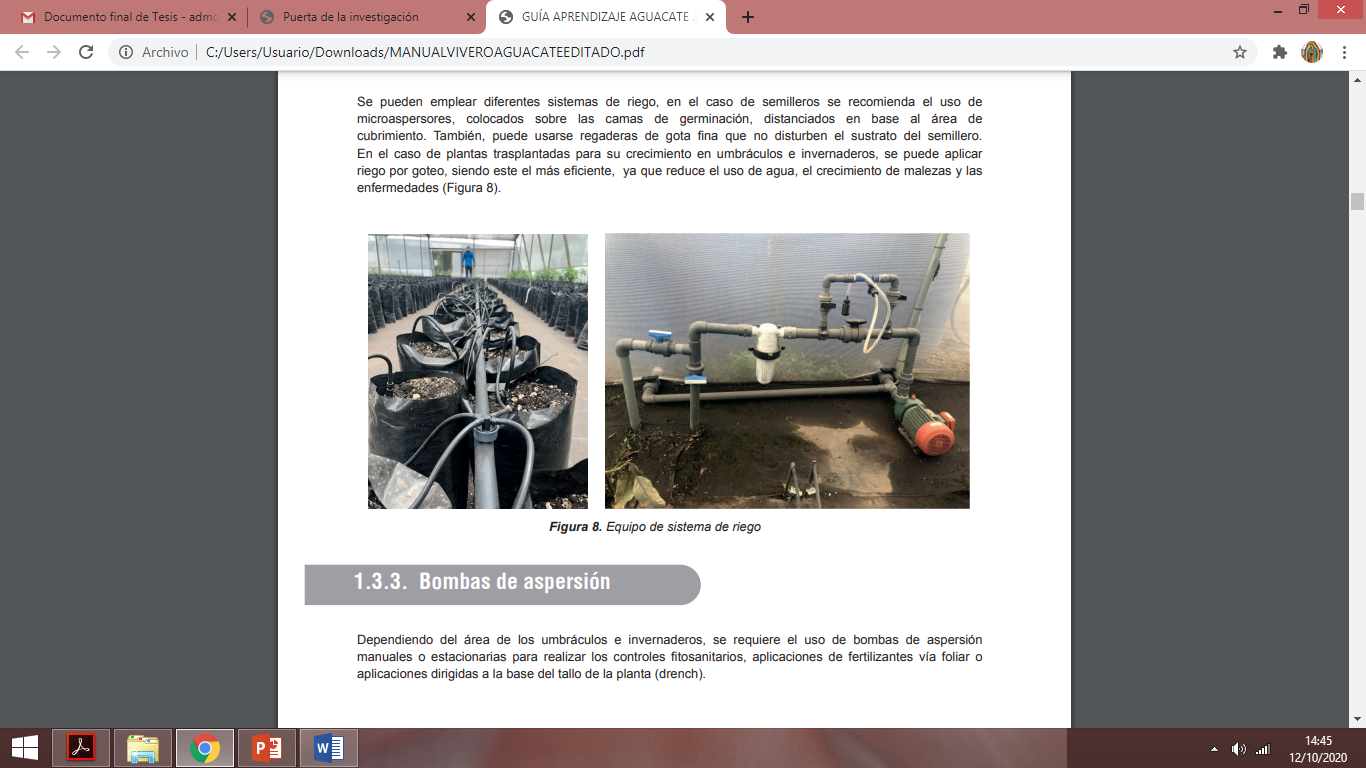 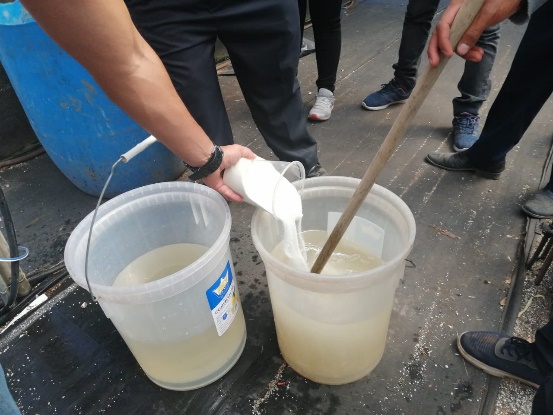 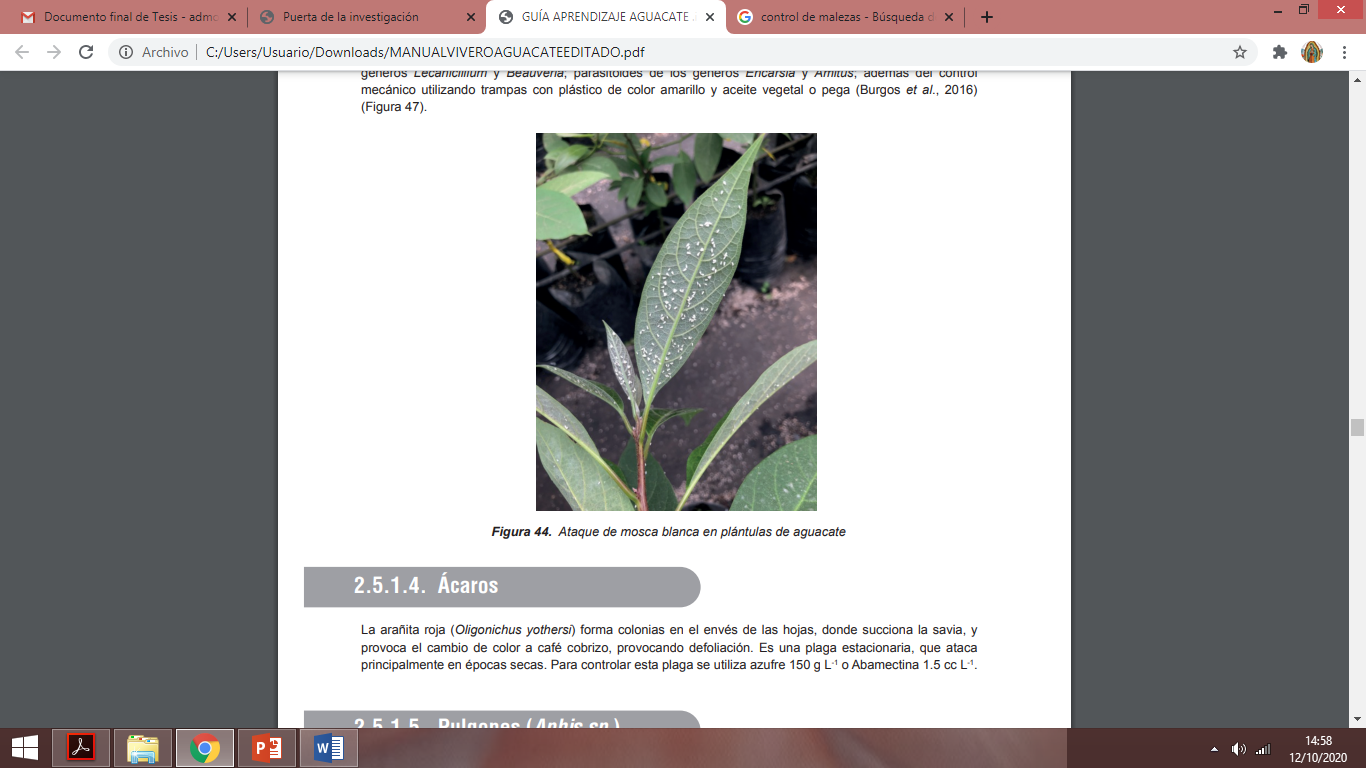 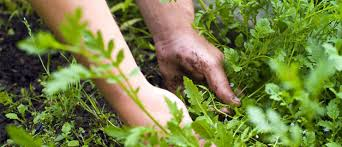 METODOLOGÍA
Ubicación
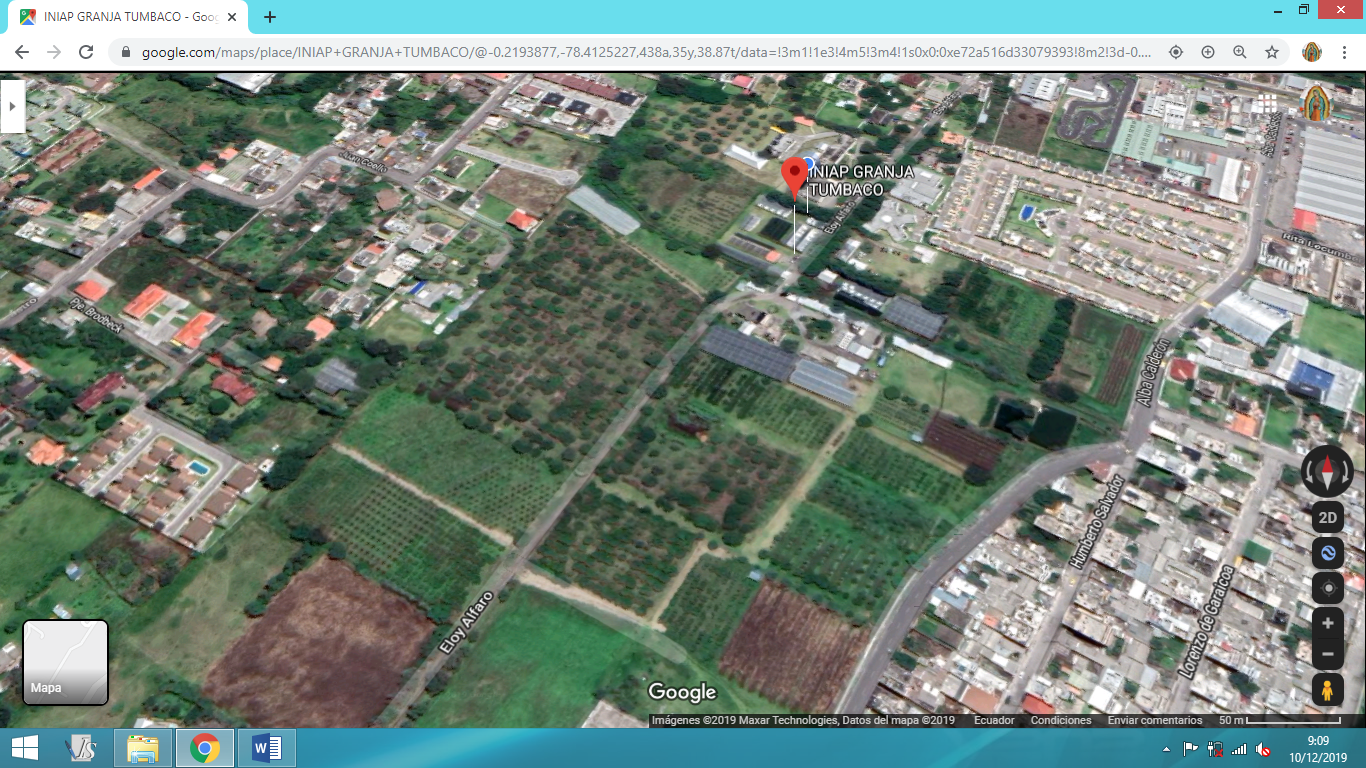 Manejo del cultivo
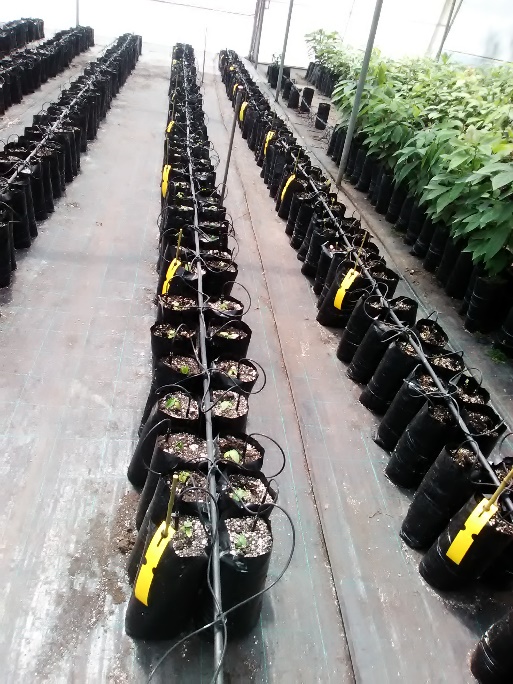 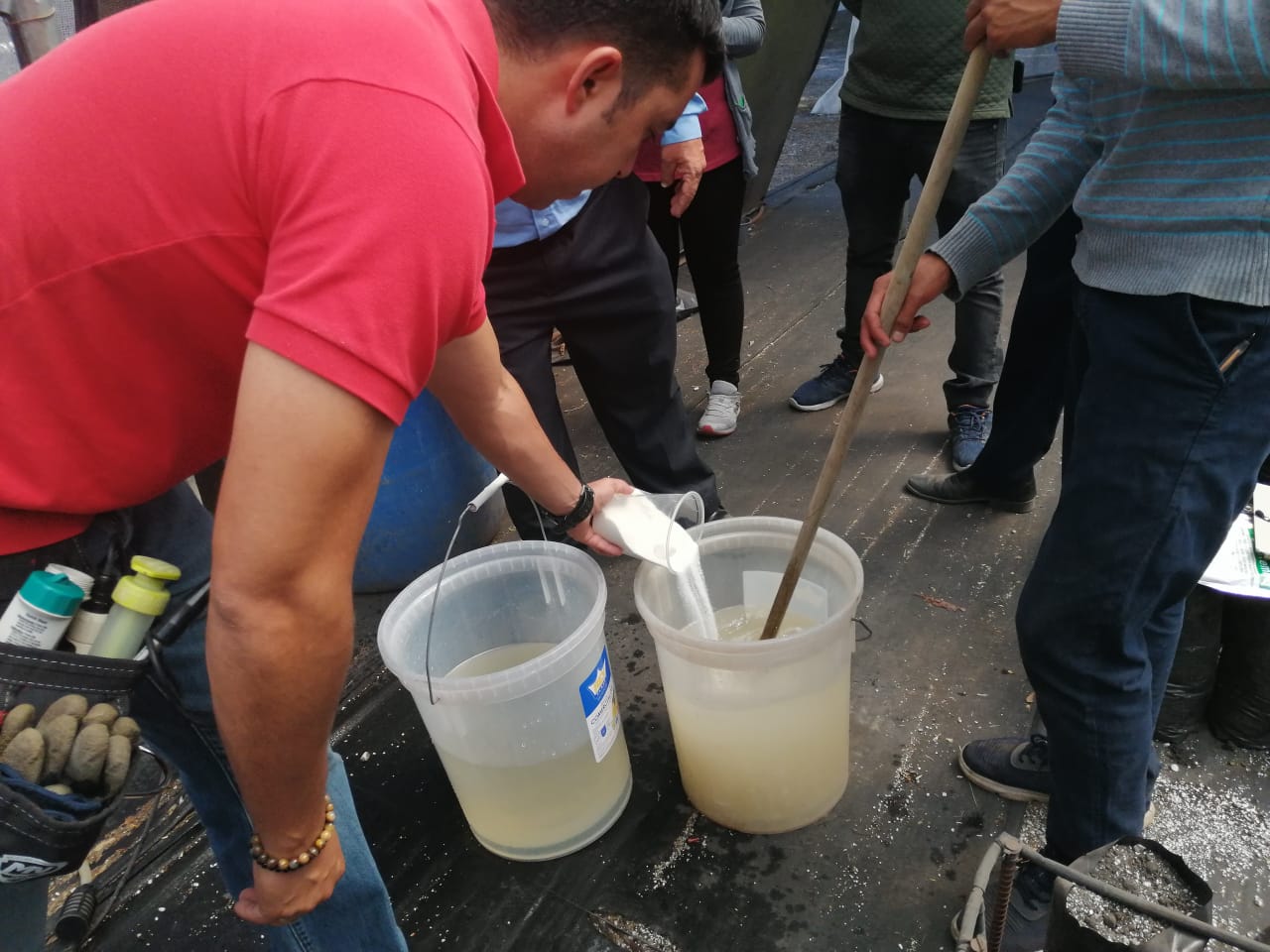 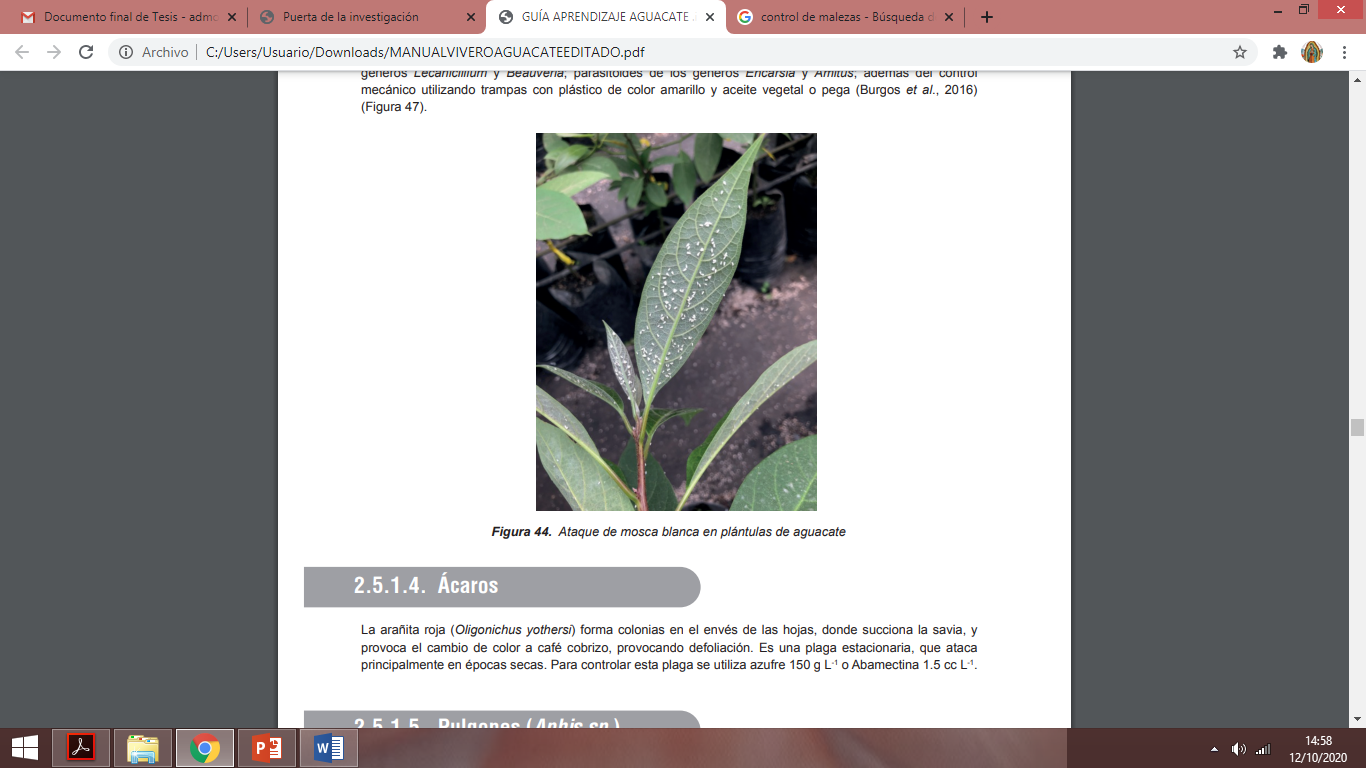 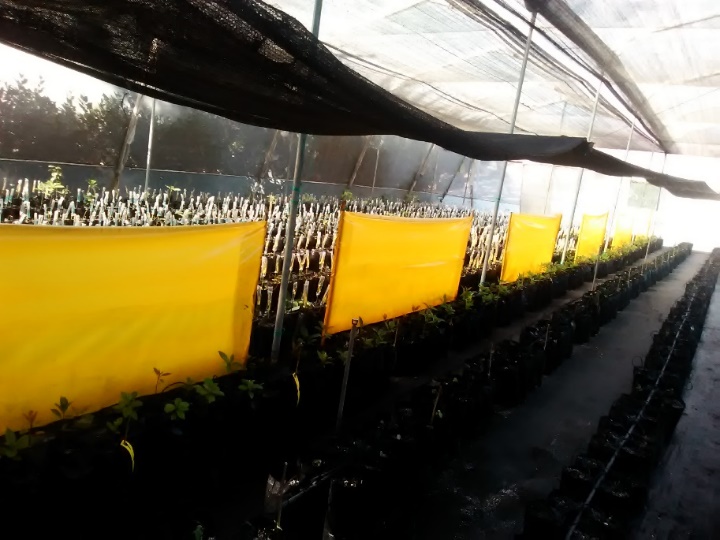 Variables de respuesta
80-110-140-170 dds
170 dds
Diseño experimental
Unidad experimental: Grupo de 11 plántulas de aguacate
Diseño en parcela dividida: Consorcio microbiano (Parcela grande). Tiempo (Parcela pequeña). Altura de plántula, diámetro de tallo, concentración de clorofila y área foliar medidas en el tiempo
Diseño de bloques completos al azar con 5 repeticiones. Medidas a los 170 dds.
Tratamientos
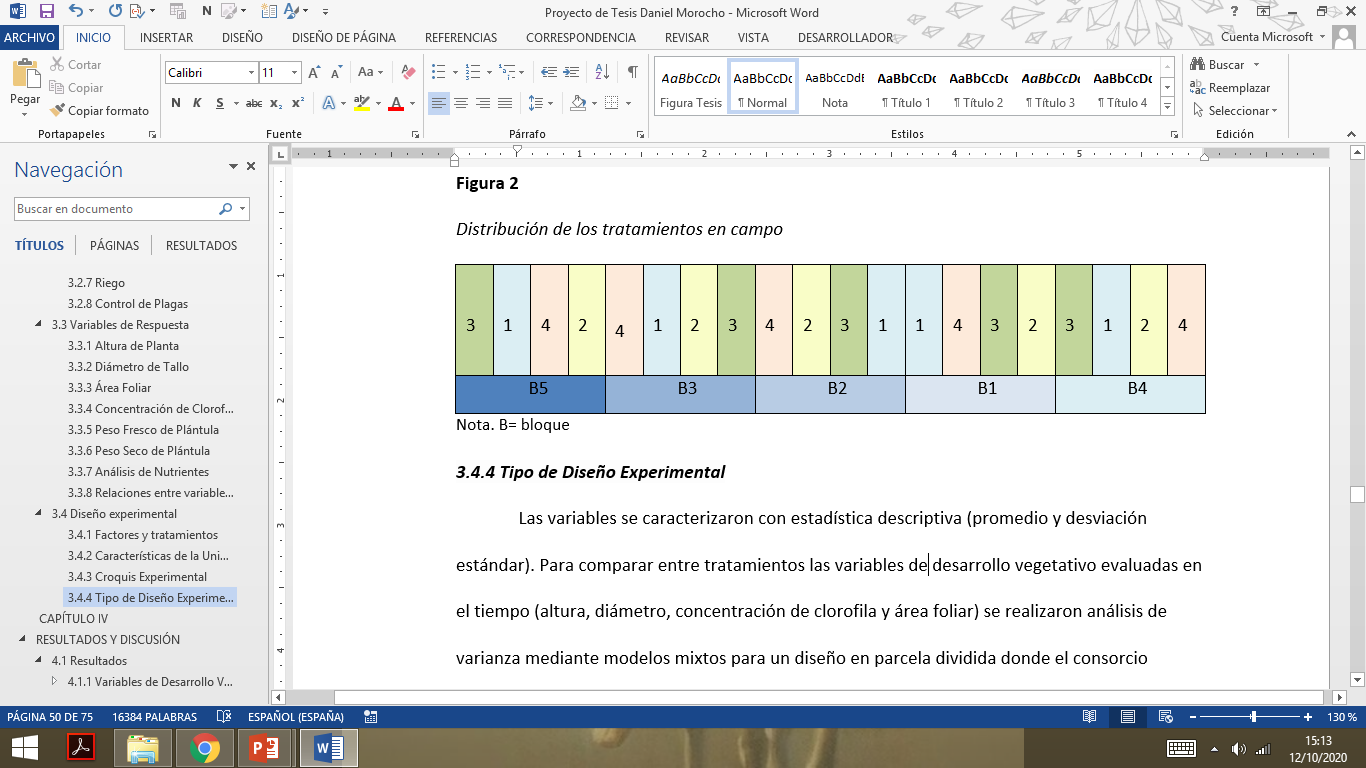 Croquis experimental
Análisis estadístico
Variables se caracterizaron con estadística descriptiva (promedio y desviación estándar).
Análisis de varianza (ANOVA) mediante modelos mixtos.
Pruebas de comparación de medias LSD de Fisher al 5% para establecer diferencias significativas entre los tratamientos.
Se usó software estadístico INFOSTAT
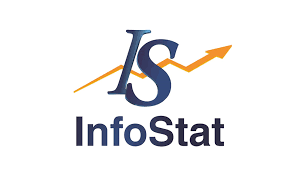 RESULTADOS Y DISCUSIÓN
Promedio ± desviación estándar de variables vegetativas de plántulas de aguacate bajo el efecto de 3 consorcios microbianos promotores de crecimiento a los 170 dds
Nota. Medias con una letra común en la misma columna no son significativamente diferentes (LSD Fisher, α= 0.05).
Promedio ± desviación estándar de peso fresco y peso seco de plántulas de aguacate bajo el efecto de 3 consorcios microbianos promotores de crecimiento a los 170 dds
Nota. Medias con una letra común en la misma columna no son significativamente diferentes (LSD Fisher, α= 0.05).
Promedio ± desviación estándar  de la concentración de nutrientes en la raíz de plántulas de aguacate bajo el efecto de 3 consorcios microbianos promotores de crecimiento
Nota. Medias con una letra común en la misma fila no son significativamente diferentes (LSD Fisher, α= 0.05).
Promedio ± desviación estándar  de la concentración de nutrientes en la parte aérea de plántulas de aguacate bajo el efecto de 3 consorcios microbianos promotores de crecimiento
Nota. Medias con una letra común en la misma fila no son significativamente diferentes (LSD Fisher, α= 0.05). - = nivel deficiente, x = nivel adecuado, + = nivel excesivo según niveles de suficiencia de Embleton y Jones (1964).
Coeficientes de correlación de Pearson
Análisis de Regresión
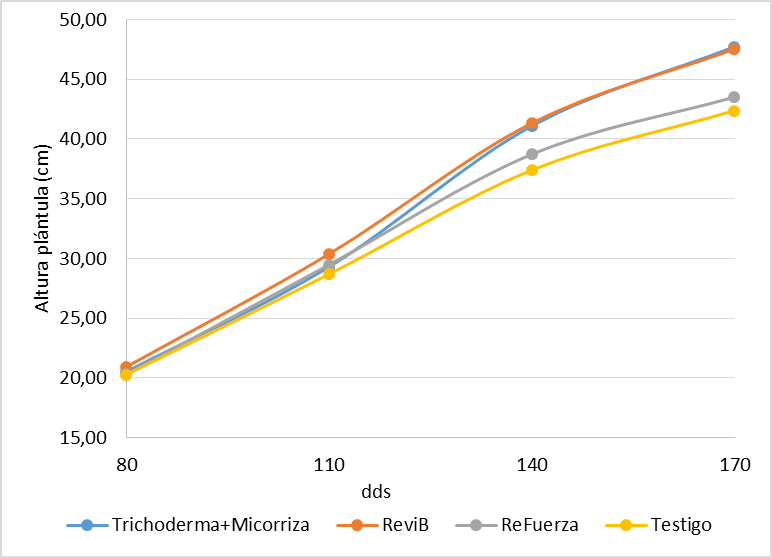 Variables de desarrollo vegetativo
Concentración de nutrientes en plántulas de aguacate
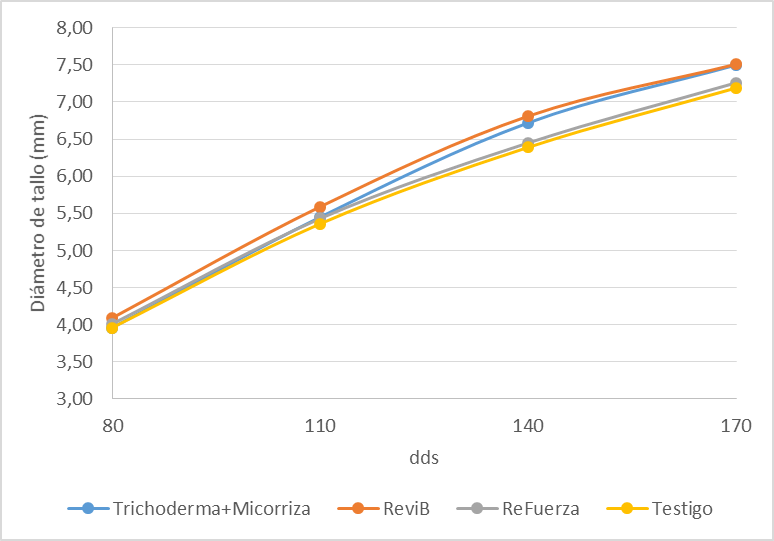 CONCLUSIONES
Los consorcios microbianos T1 y T2 (ReviB) aplicados en plántulas de aguacate cultivar ‘Criollo’ produjeron el mejor desarrollo vegetativo durante la fase de vivero, especialmente en altura de plántula y diámetro de tallo que son las principales variables consideradas al momento de la injertación. 
Las plántulas de aguacate tratadas con el consorcio T1 presentaron mayor contenido nutricional de  Cu2+ tanto en raíz como en parte aérea y de  Zn2+ en parte aérea, comparadas con las no inoculadas. 
Las plántulas de aguacate tratadas con el consorcio T2 alcanzaron la altura y diámetro adecuados para la injertación en menor tiempo que con los demás tratamientos, 106 y 95 días después de la siembra respectivamente. 
Se encontró una correlación alta para el diámetro de tallo con altura de plántula y peso fresco de plántula de aguacate. De igual manera se encontró correlaciones altas en la concentración de nutrientes en raíz (P5+-K+, P5+-Cu2+, K+-S4+ y Ca2+-Mg2+ ) y en parte aérea (P5+-S4+, P5+-Mn2+, K+-Mg2+, y Ca2+-Mg2+) de las plántulas.
RECOMENDACIONES
Se recomienda la aplicación de productos comerciales de microorganismos promotores de crecimiento vegetal que contengan cepas de Trichoderma en la producción de plántulas de aguacate en vivero.
Se recomienda realizar la inoculación de microorganismos en plántulas de aguacate en las primeras semanas de la fase de vivero para acortar aún más el tiempo de injertación.
Se recomienda realizar esta investigación sobre el sistema de producción de plántulas de aguacate del INIAP, pero con fertilización reducida o aplicación de abonos orgánicos para un mejor desempeño de los microorganismos.  
Se recomienda ensayar consorcios microbianos ensamblados en campo como T1 (Trichoderma + Micorrizas), con otros microorganismos como pueden ser: Bacillus, Pseudomonas, etc., para facilitar la inoculación.
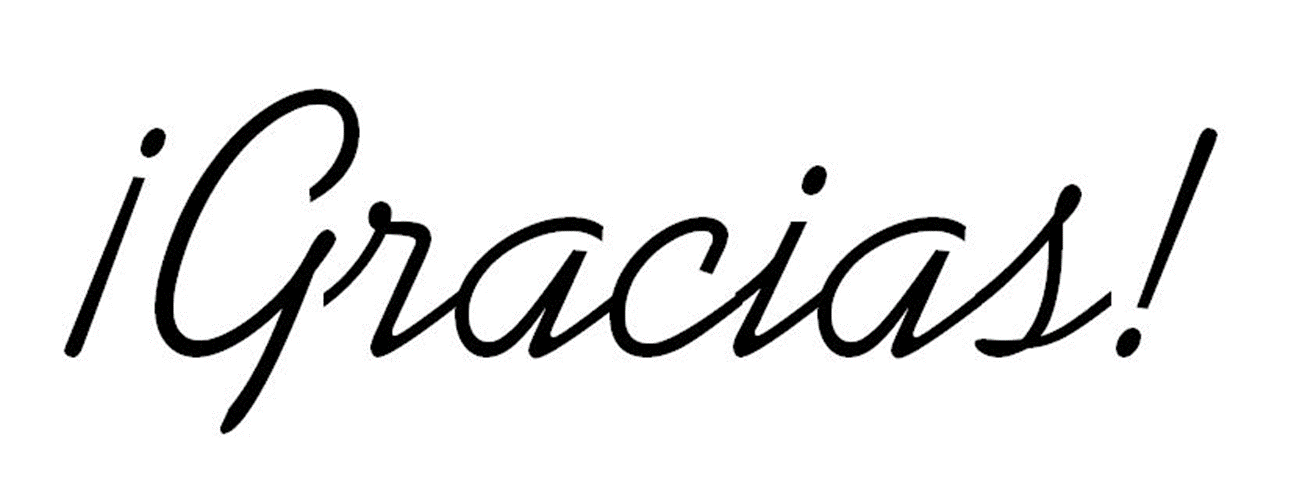 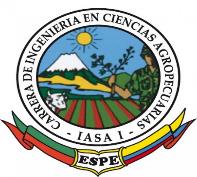 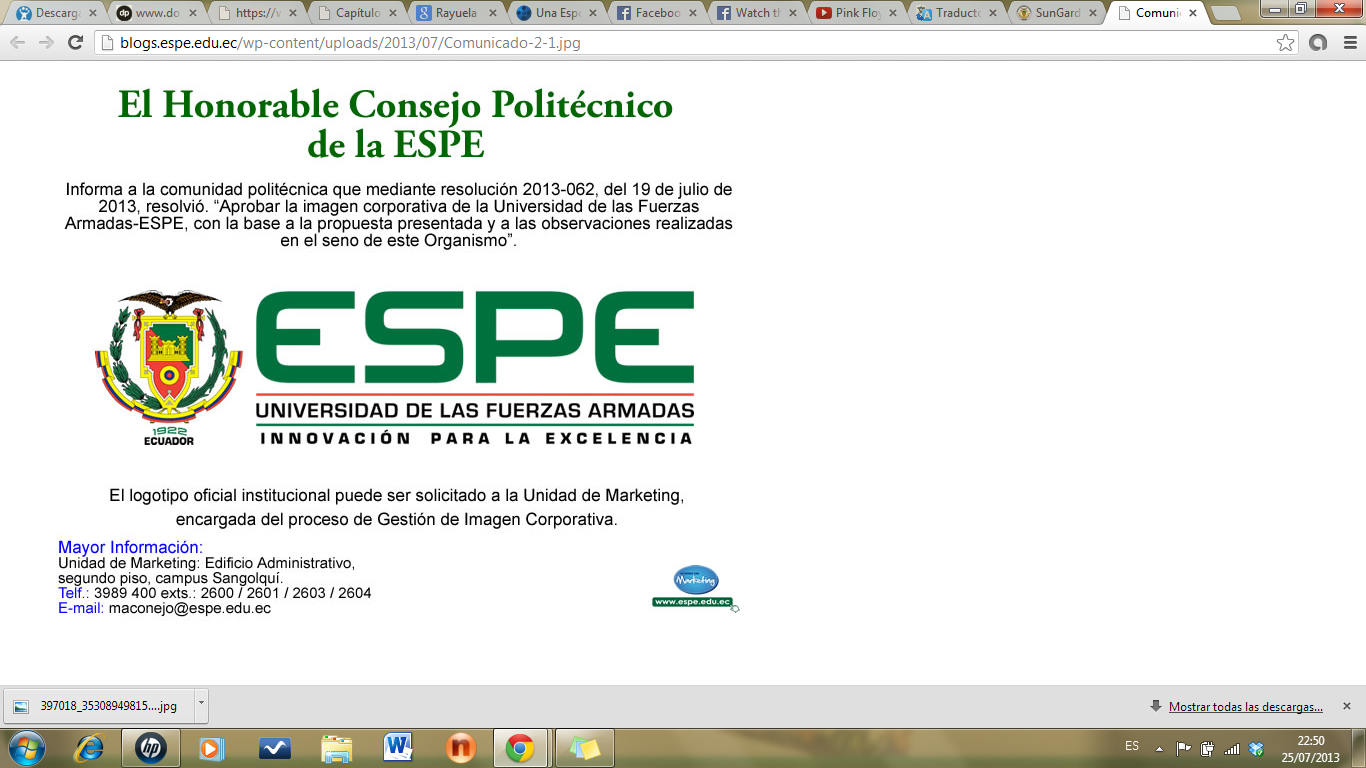 Trichoeb 5WP
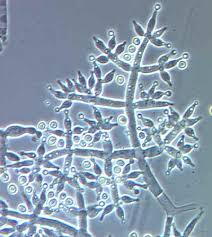 Fungifert Micorriza
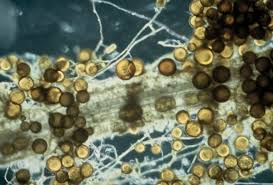 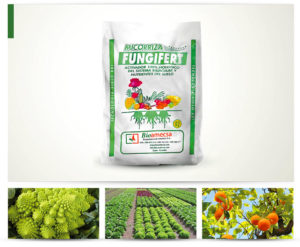 ReviB
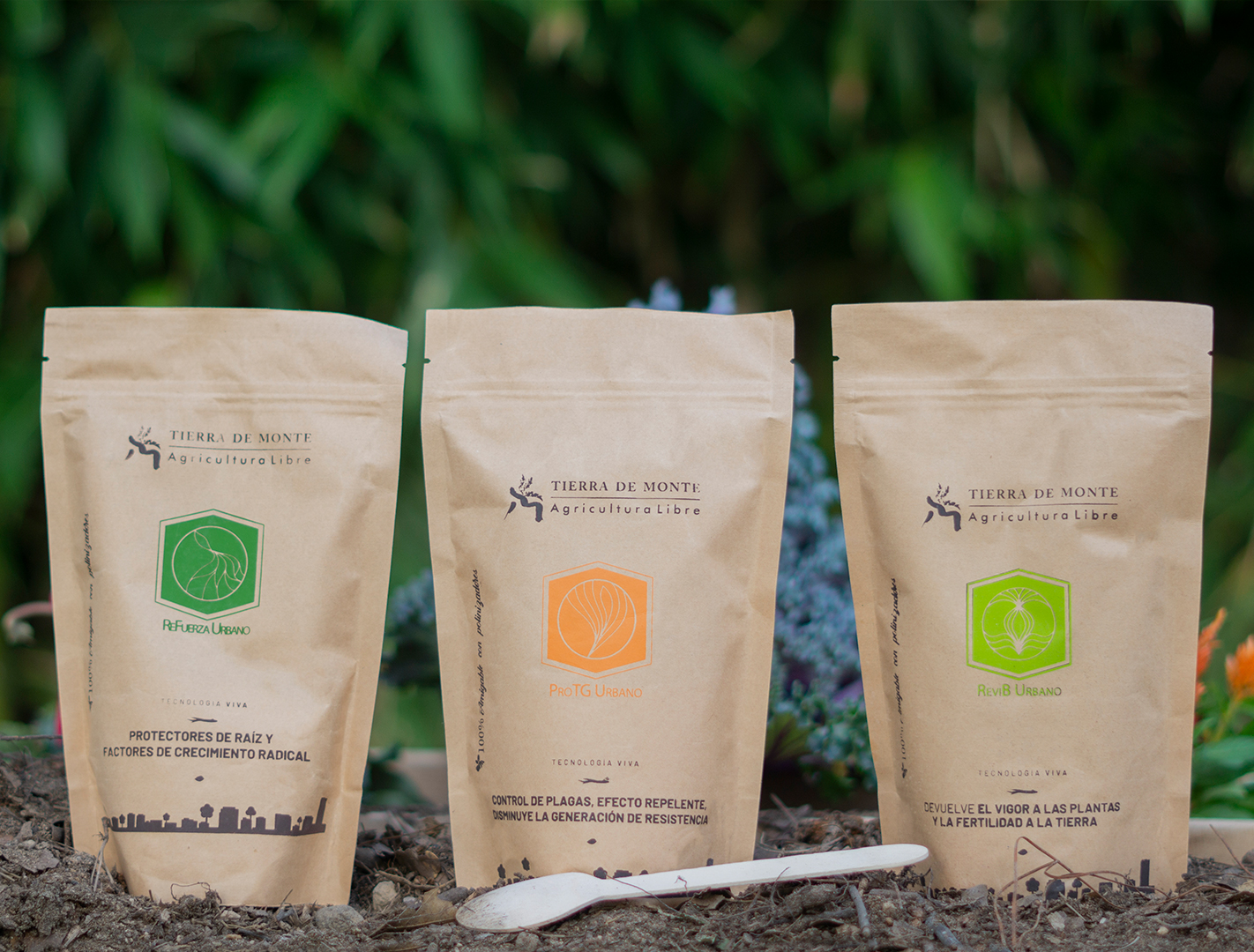 ReFuerza
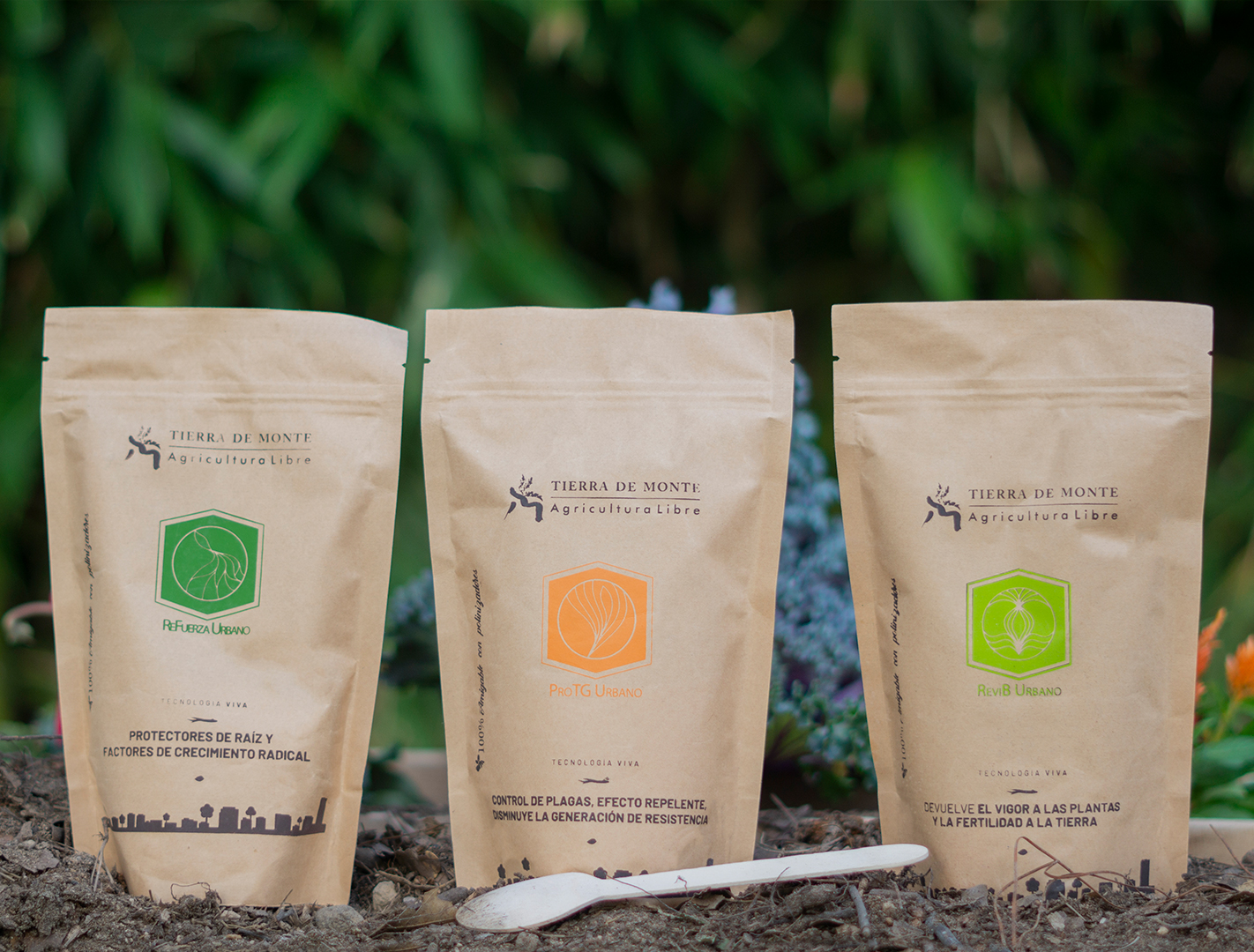 ATRÁS